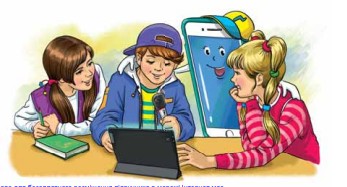 Дізнаюся більше про іменник
4 клас
НАПИСАННЯ ЗАКІНЧЕНЬ ІМЕННИКІВ ЖІНОЧОГО РОДУ В РОДОВОМУ ВІДМІНКУ ОДНИНИ
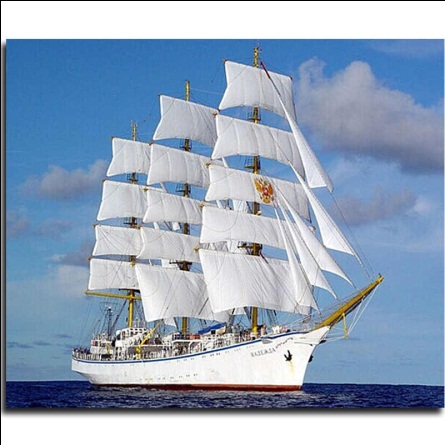 Налаштування на урок
Корабель – це символ надії, символ змін і чогось нового. Не секрет, що на уроці ми дізнаємося щось нове. Подивись на слайд й вибери корабель, на якому ти хочеш подорожувати на сьогоднішньому уроці. І нехай цей корабель понесе тебе незвіданими просторами української мови. Я впевнена, під вітрилами любого кольору тебе обов’язково чекатиме на уроці успіх.
— Настрій? 
   - Супер! 
— Погода? 
   - Клас! 
— До роботи всі! 
   - Гаразд!
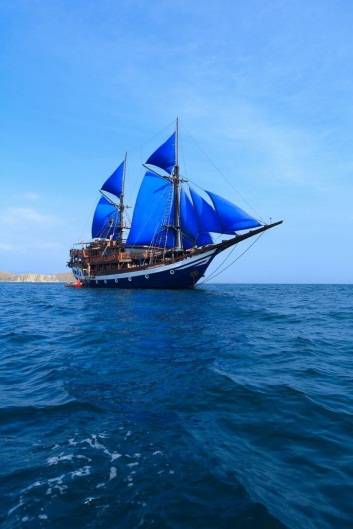 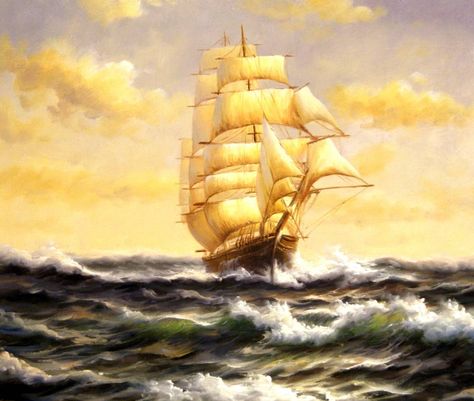 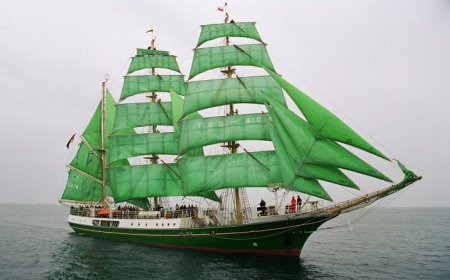 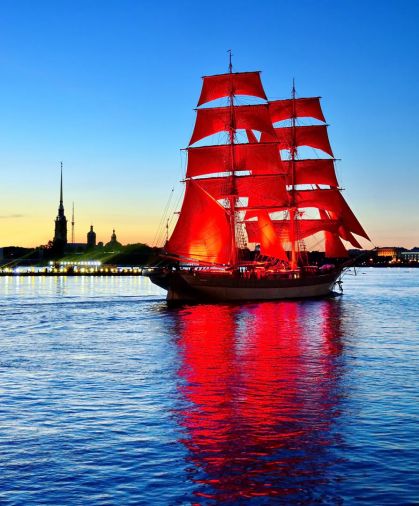 Мотивація навчальної діяльності
Сьогодні на уроці ми познайомимось з новою для нас європейською країною.
Під час подорожі будемо вправлятися у правильному написанні закінчень іменників жіночого роду в родовому відмінку однини; вчитимемось писати порівняльний опис на основі прочитаного тексту.
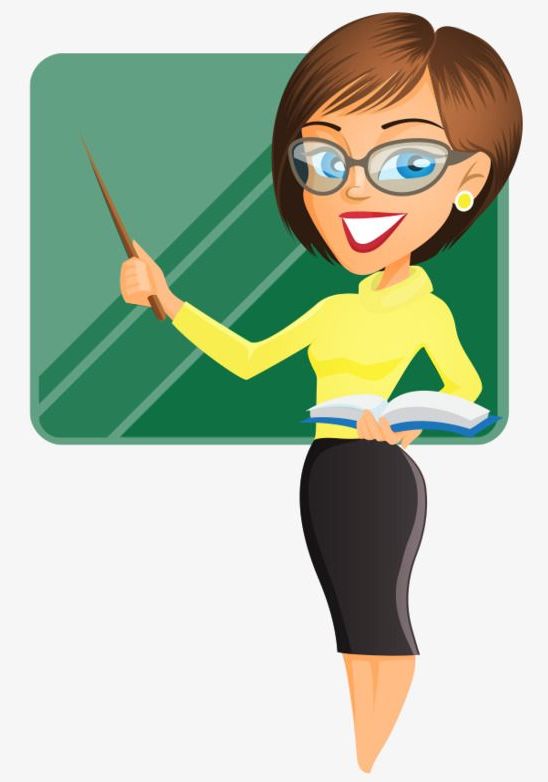 Впізнай слово
Прочитай ребус та дізнайся, якою країною сьогодні будемо подорожувати.
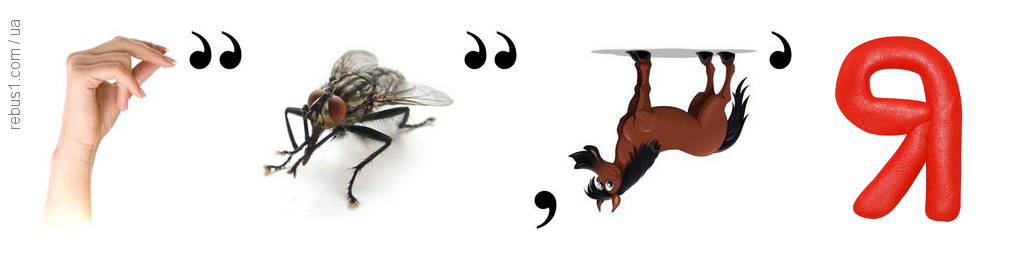 Румунія
Румунія – що? 
предмет, неістота,
власна назва
ч.р., 
однина, Н.в.
Доведи, що це слово – іменник, охарактеризуй його.
Утвори споріднені іменники – 
назви істот
Румун, румунка, румуни
Віртуальна подорож
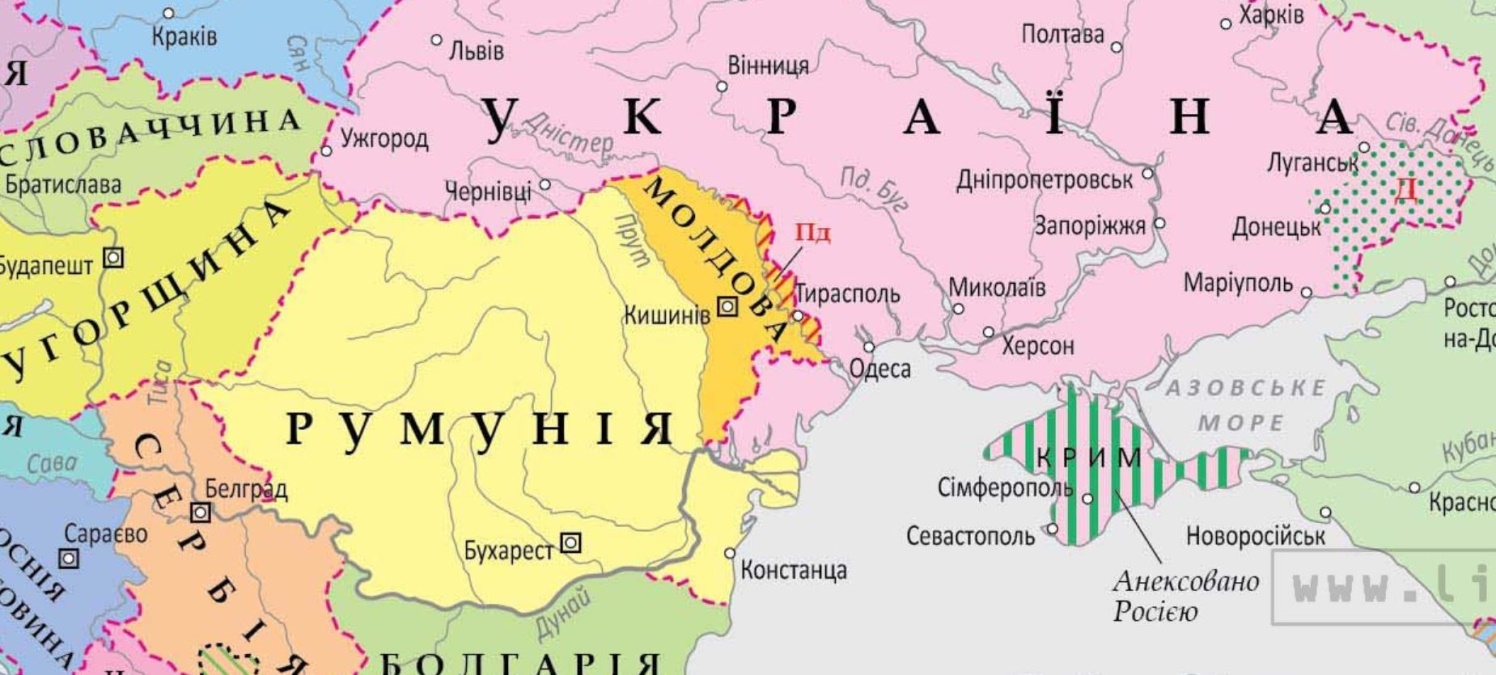 Столиця – Бухарест
Офіційна мова - румунська
Найбільша річка — Дунай
Бухарест –  найбільше місто країни
Румунія – держава на перехресті східної, центральної та південно-східної Європи. Межує з Україною, Молдовою, Болгарією, Сербією, з Угорщиною. На південному сході омивається Чорним морем.
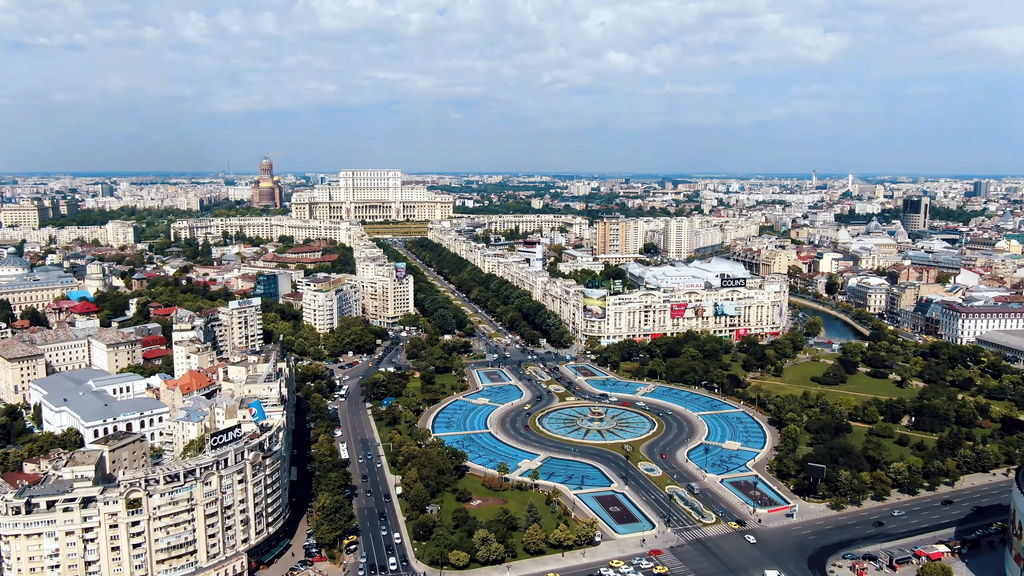 Віртуальна подорож Румунією
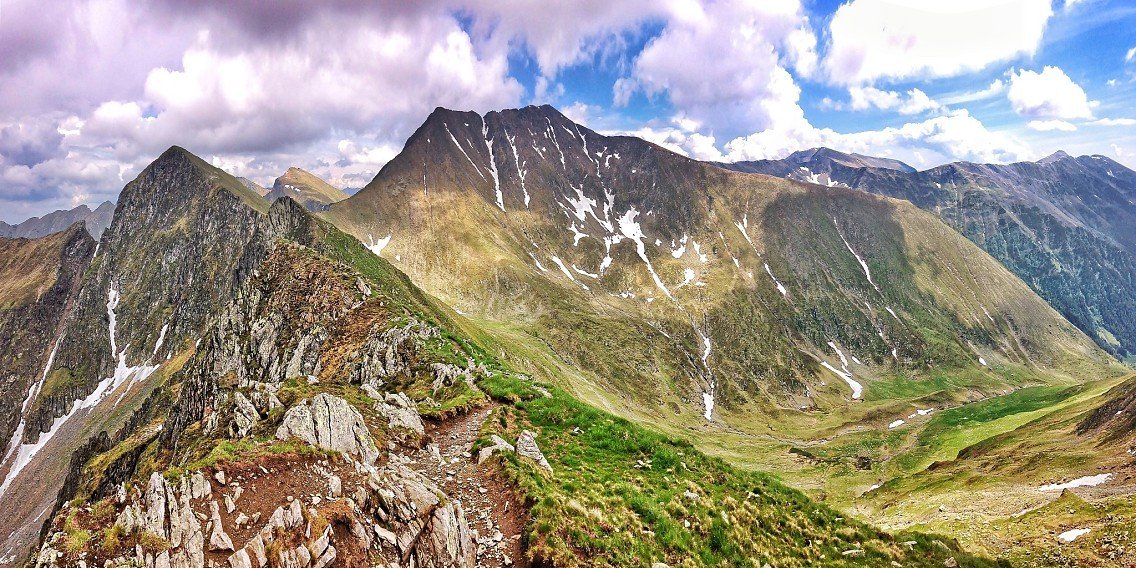 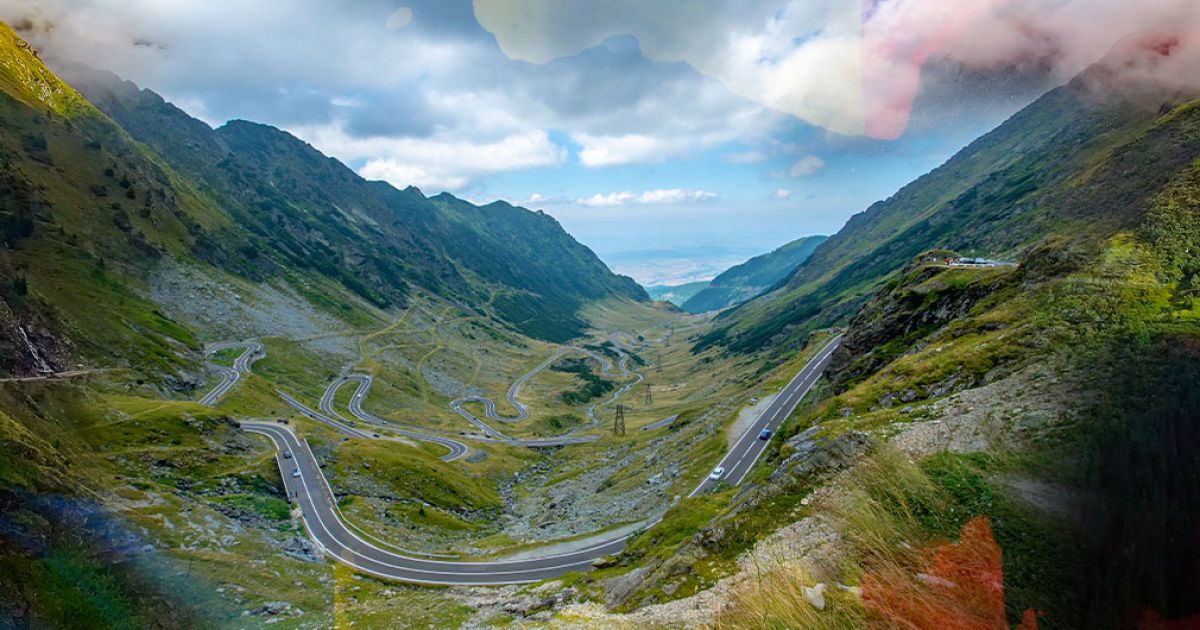 Трансфагараш - одна з найцікавіших доріг не лише Європи, але й світу
Найбільшою гірською системою є Карпати. Найбільша точка Румунії — гора Молдовяну (2544 м).
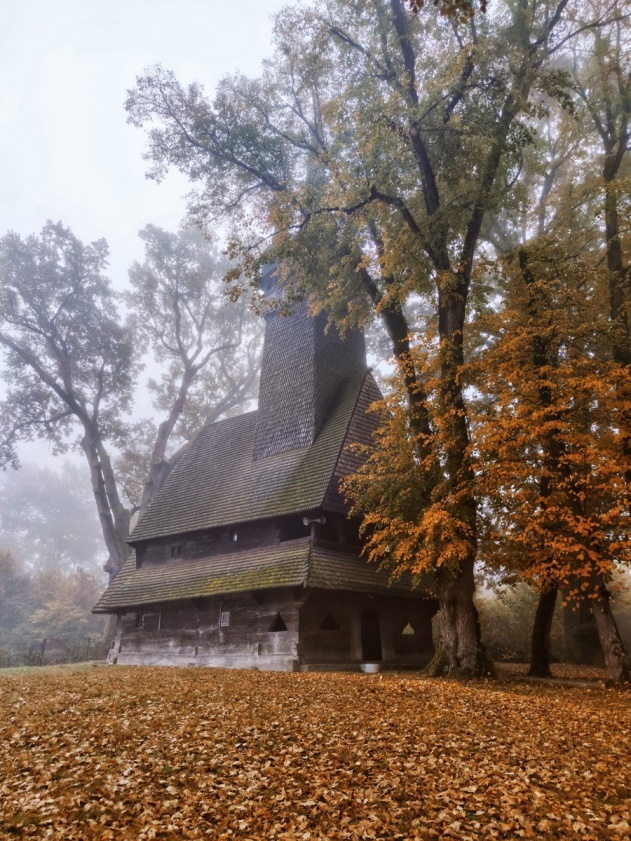 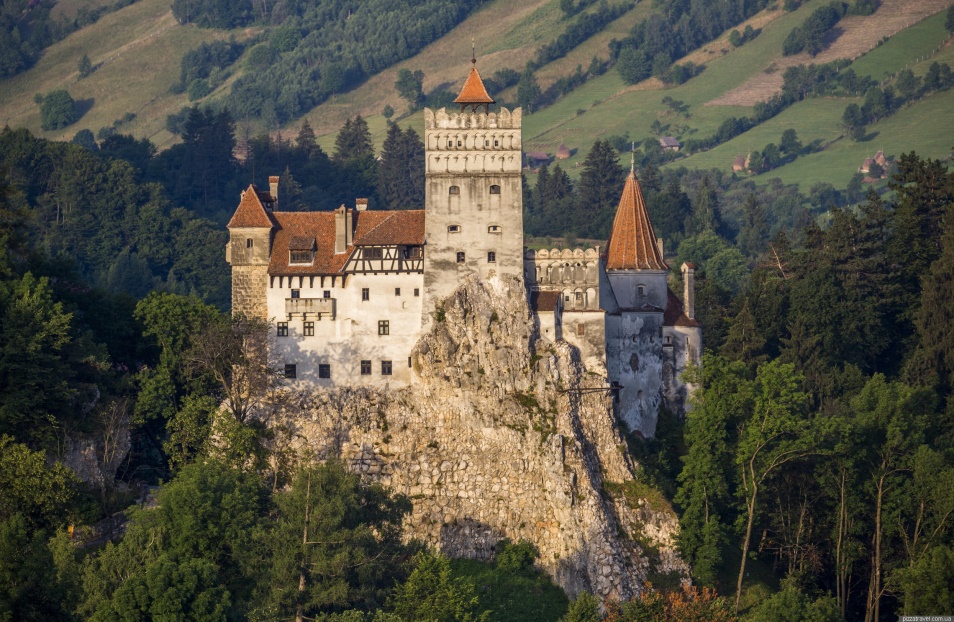 Замок Бран тримає тайну вампіра Дракулы
Румунія може похвалитися найвищою дерев’яною церквою в Європі.
Мірча
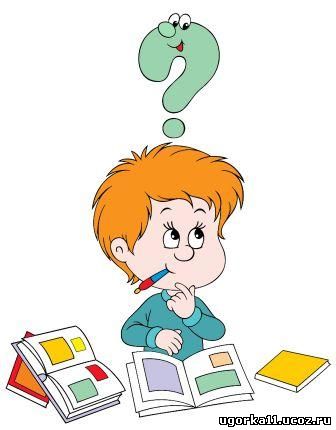 Проведи дослідження
Мандрівники в СМС по-різному записали закінчення у виділеному слові. Допоможи розібратися, хто з них має рацію, а хто помилився. Скористайся таблицею. Проведи дослідження.
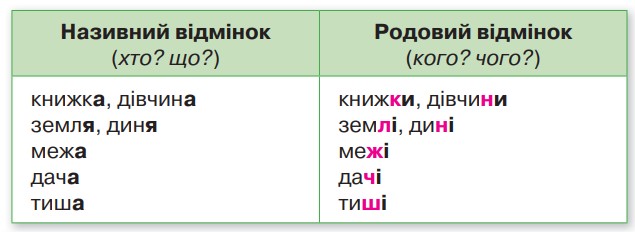 Я сфотографувався біля замкової вежі.
Я сфотографувався біля замкової вежи.
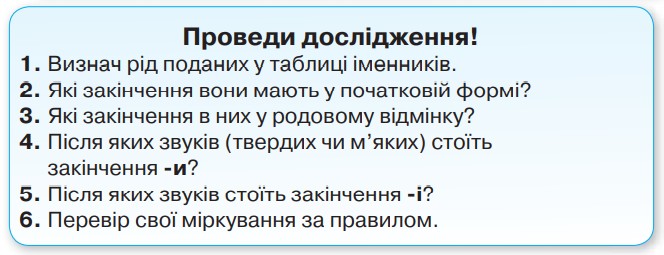 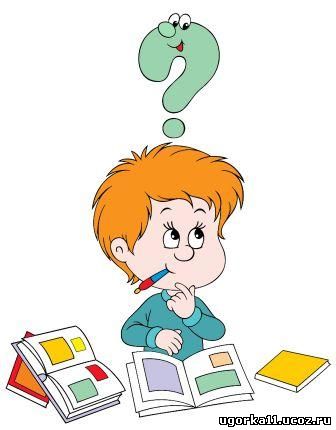 Запам’ятай!
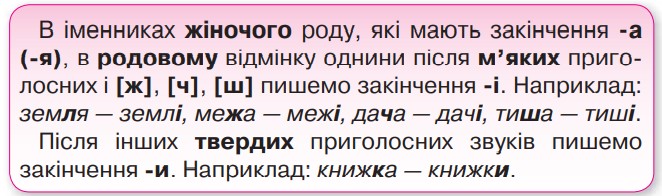 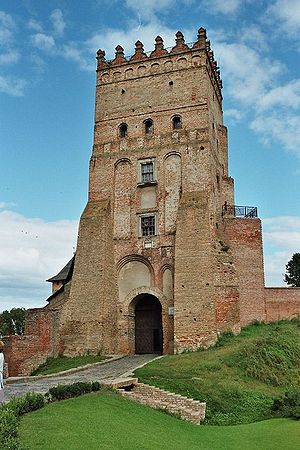 Який варіант закінчення у слові «вежа» вибереш ти?
Я сфотографувався  біля замкової вежі.
Я сфотографувався біля замкової вежи.
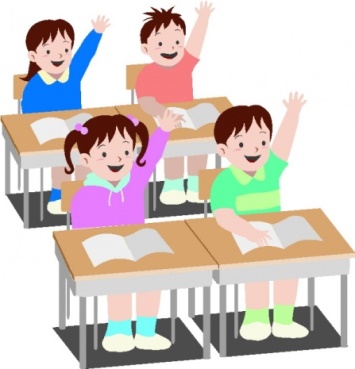 Тренувальна вправа
Спиши словосполучення, додавши закінчення слів.
До зеленої долин_         засіб від ірж_
З високої круч _              до шкільної їдальн _
У польової миш _             біля старої площ _
і
и
і
і
і
і
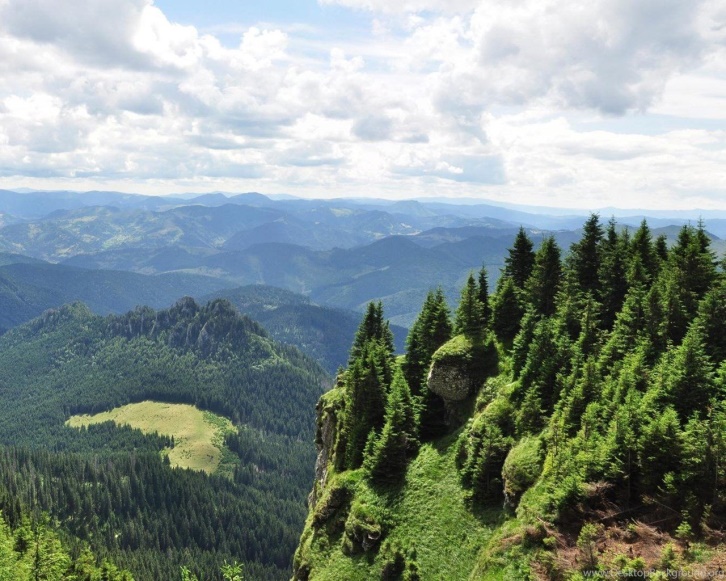 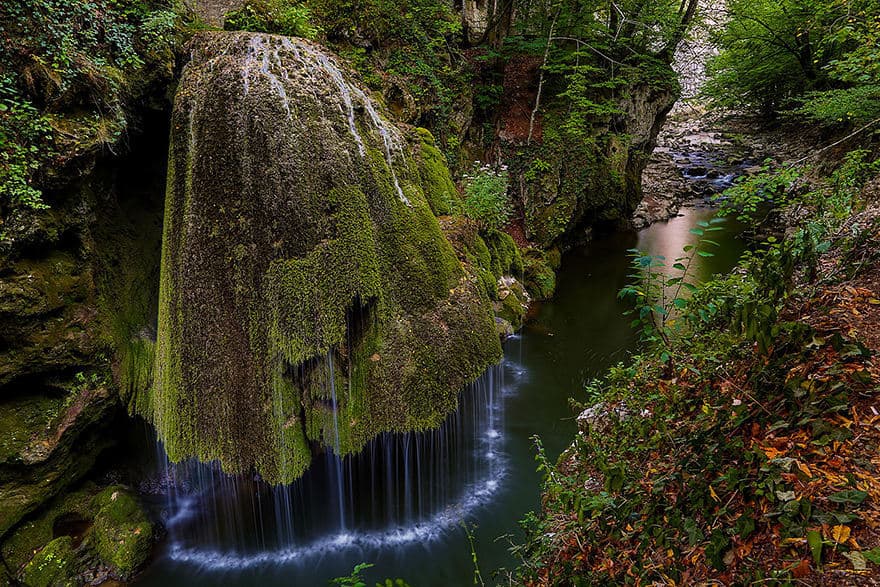 Віртуальна подорож
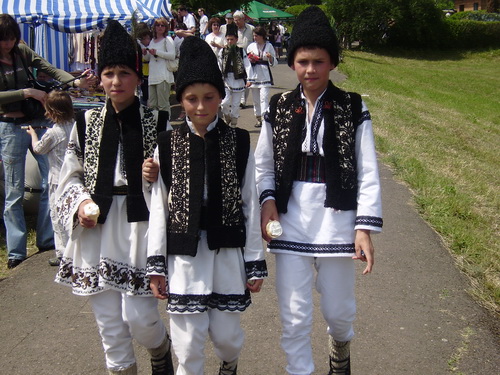 Прочитай імена румунських школярів.
— Відгадай, яке з цих імен належить дівчинці, якщо відомо, що в ньому звуків більше, ніж в імені хлопчика.
Бьянка
Мірча
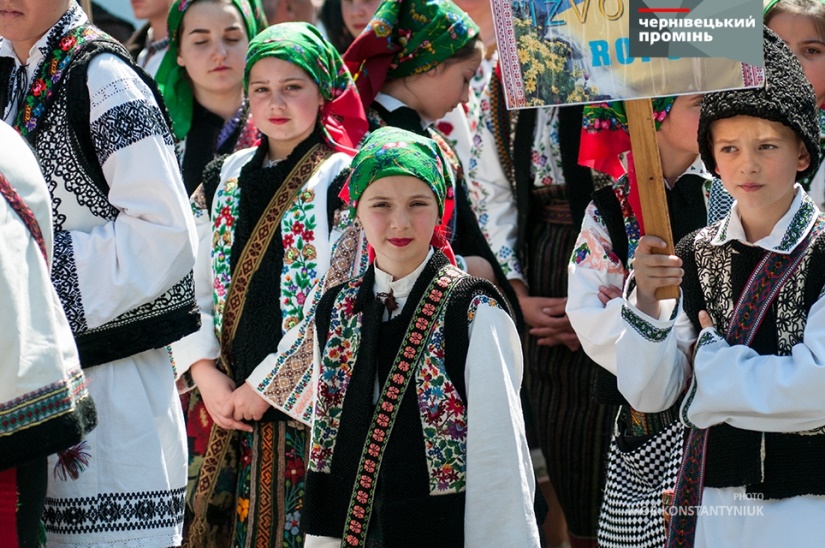 — Прочитай, як звучать румунські ввічливі слова. 
— Привітайся румунською. 
— Друзі, дякую за роботу. Ла реведере! 
— Чи схожі румунська й українська мови?
Буна зіуа'.— Добрий день. 
Ла реведе'ре.— До побачення.
Мірча
Списування з граматичним завданням
Чим же цікава країна Румунія? Прочитай повідомлення про цю країну. Спиши повідомлення, ставлячи слова, що в дужках, у родовому відмінку однини
и
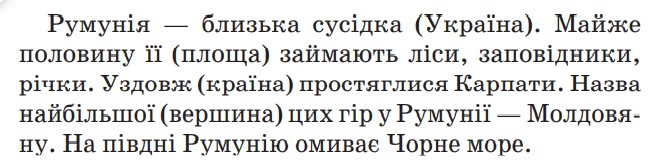 і
и
и
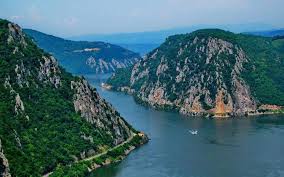 — Що займає половину площі Румунії? 
— Які гори простяглися вздовж цієї країни? 
— Яке море омиває Румунію? 
— А які моря омивають нашу країну?
 — Пригадай, які гори простягнулися нашою країною.
Творча робота
— Що є спільне між Румунією та Україною? А чим відрізняються ці країни? 
— Напиши про це текст з 3–4 речень. Уживай словосполучення: «На відміну від...», «Так само, як і...»
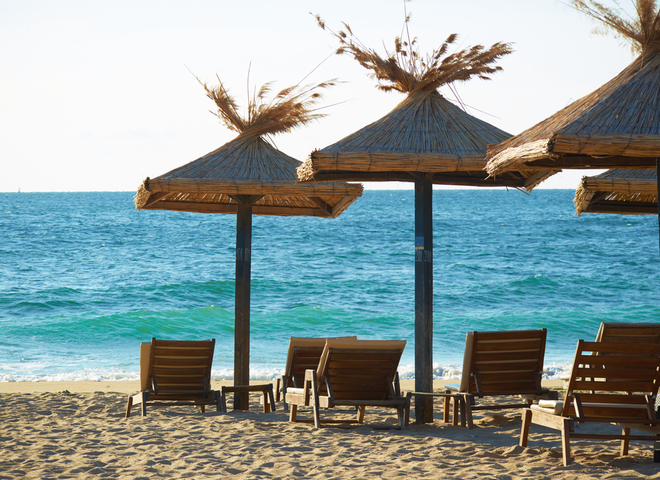 Румунію так само, як і Україну, на півдні омиває Чорне море. На відміну від Румунії Україна омивається ще й Азовським морем. Спільними між країнами є і гори Карпати. Тільки, на відміну від Румунії, де гори простяглися через усю країну, в Україні Карпати займають тільки захід країни.
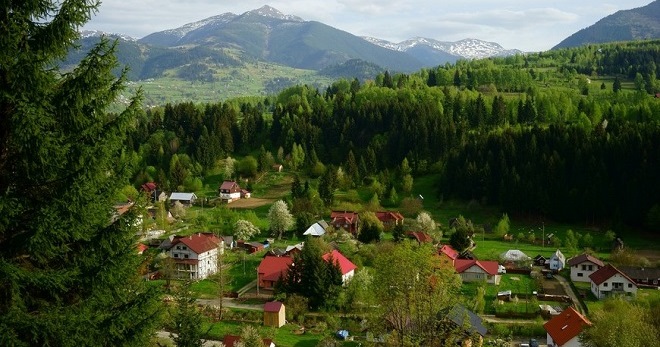 Домашнє завдання
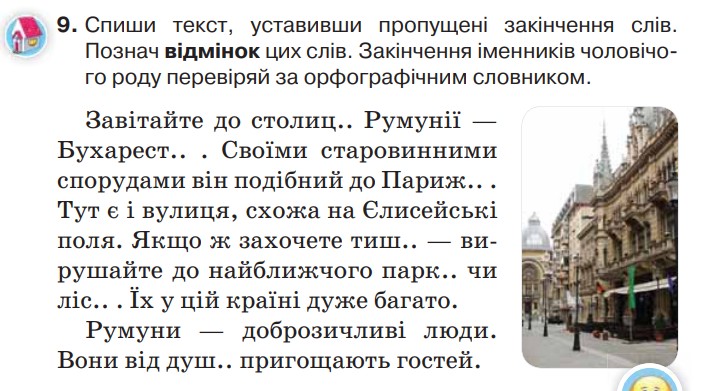 Підсумок уроку. Рефлексія
— Коли в іменниках жіночого роду в Родовому відмінку пишеться закінчення -і? А закінчення -и? 
— Якою країною сьогодні мандрували? 
— Що цікавого вам запам’яталося про цю країну?
Намалюй смайлик, що відповідає твоєму враженню від уроку
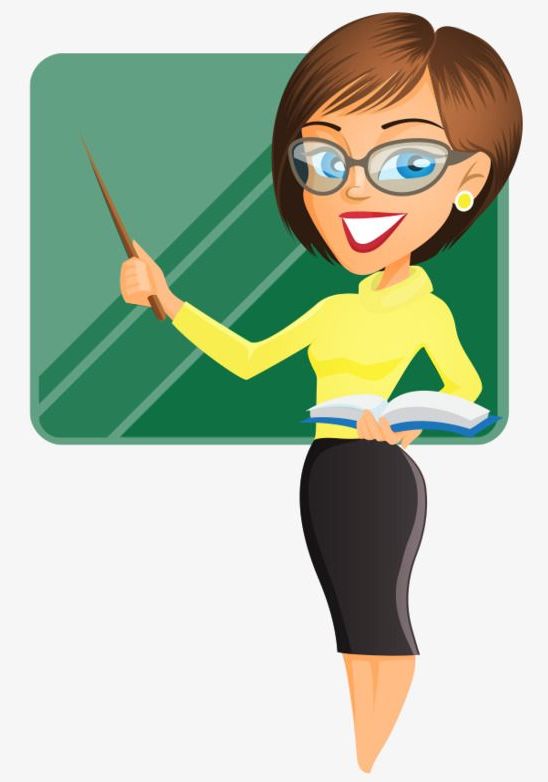 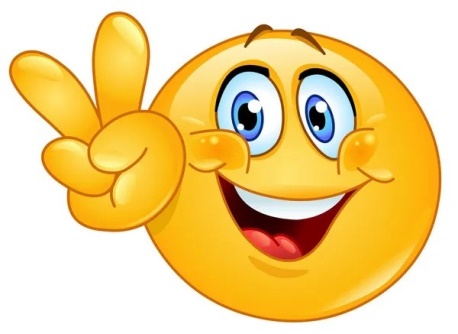 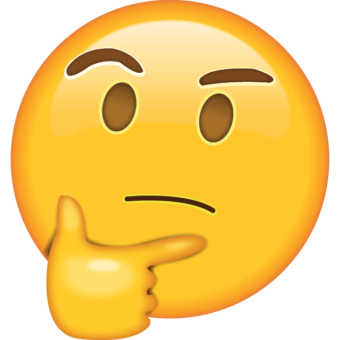 Все вийшло! Уроком задоволений(на)!
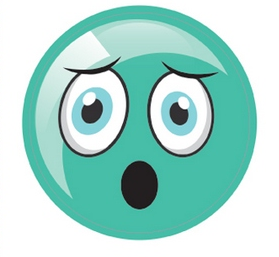 Не зовсім все виходило, але я старав(лася).
Мало що вийшло, не розумів(ла).